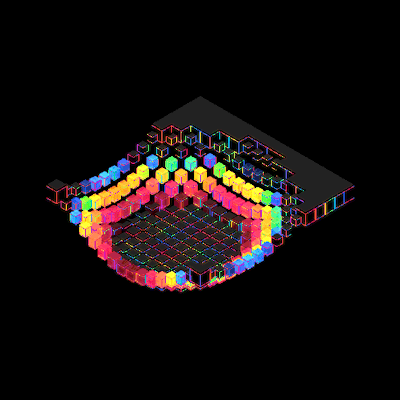 স্বাগতম
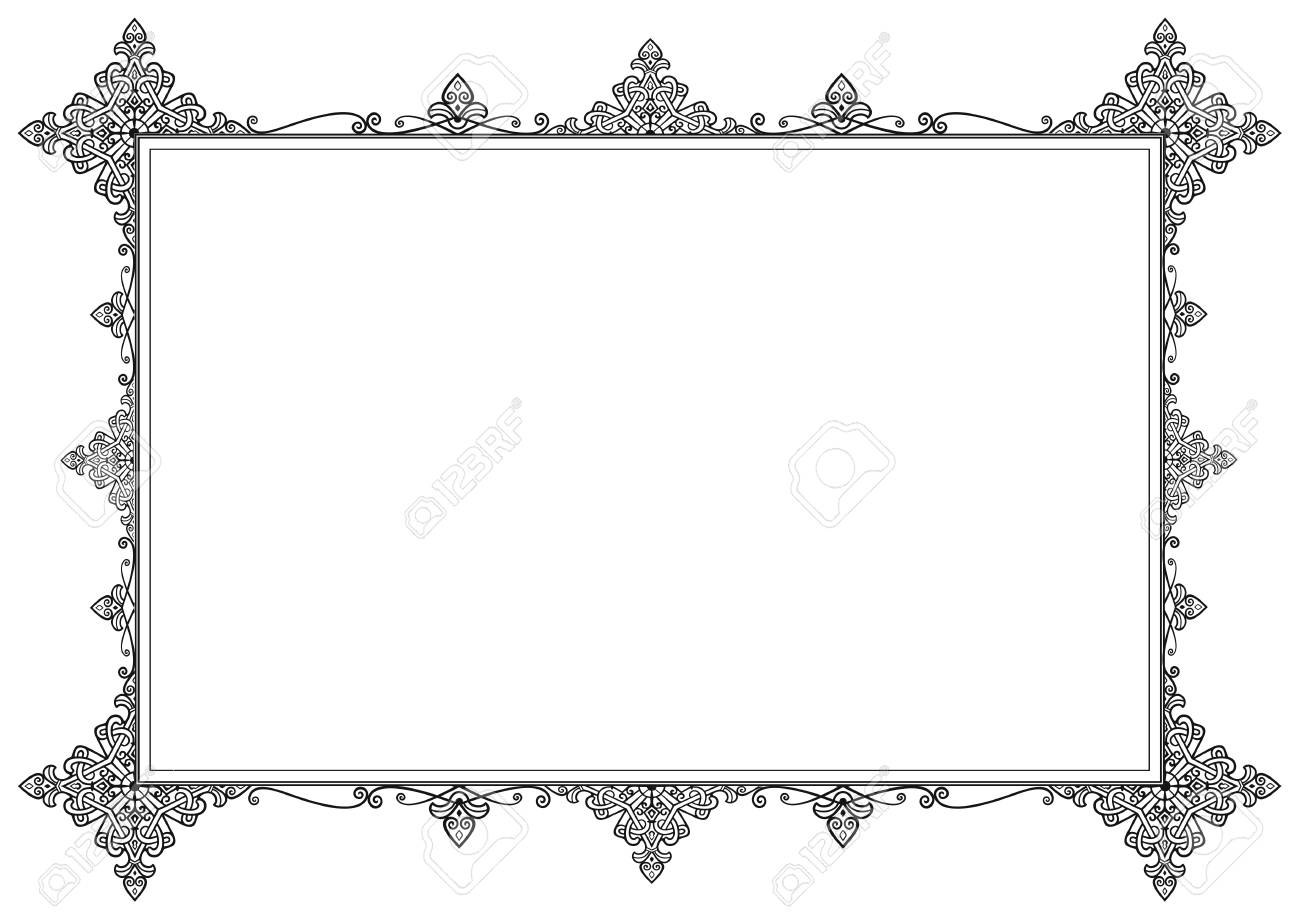 পরিচিতি 
মোঃ মহসীন আলম, 
এম. এস-সি (গণিত), বি. এড 
সহকারী শিক্ষক (গণিত)
বাগেরহাট উচ্চ বিদ্যালয়
ফেনী সদর, ফেনী।
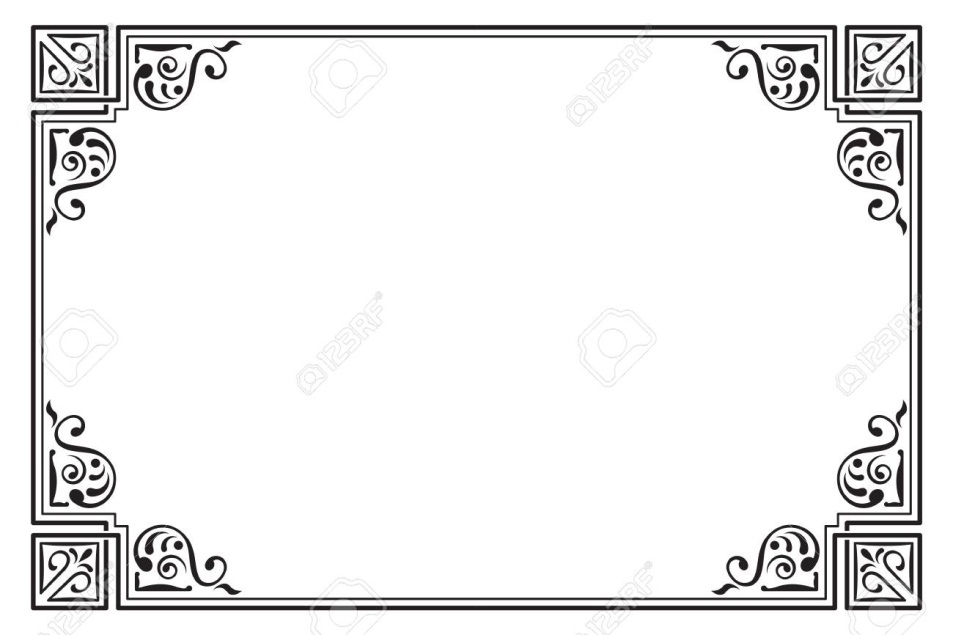 পাঠ পরিচিতি 
বিষয়ঃ উচ্চতর গণিত
শ্রেণিঃ 9ম ও ১০ম
১ম অধ্যায়
ফাংশন
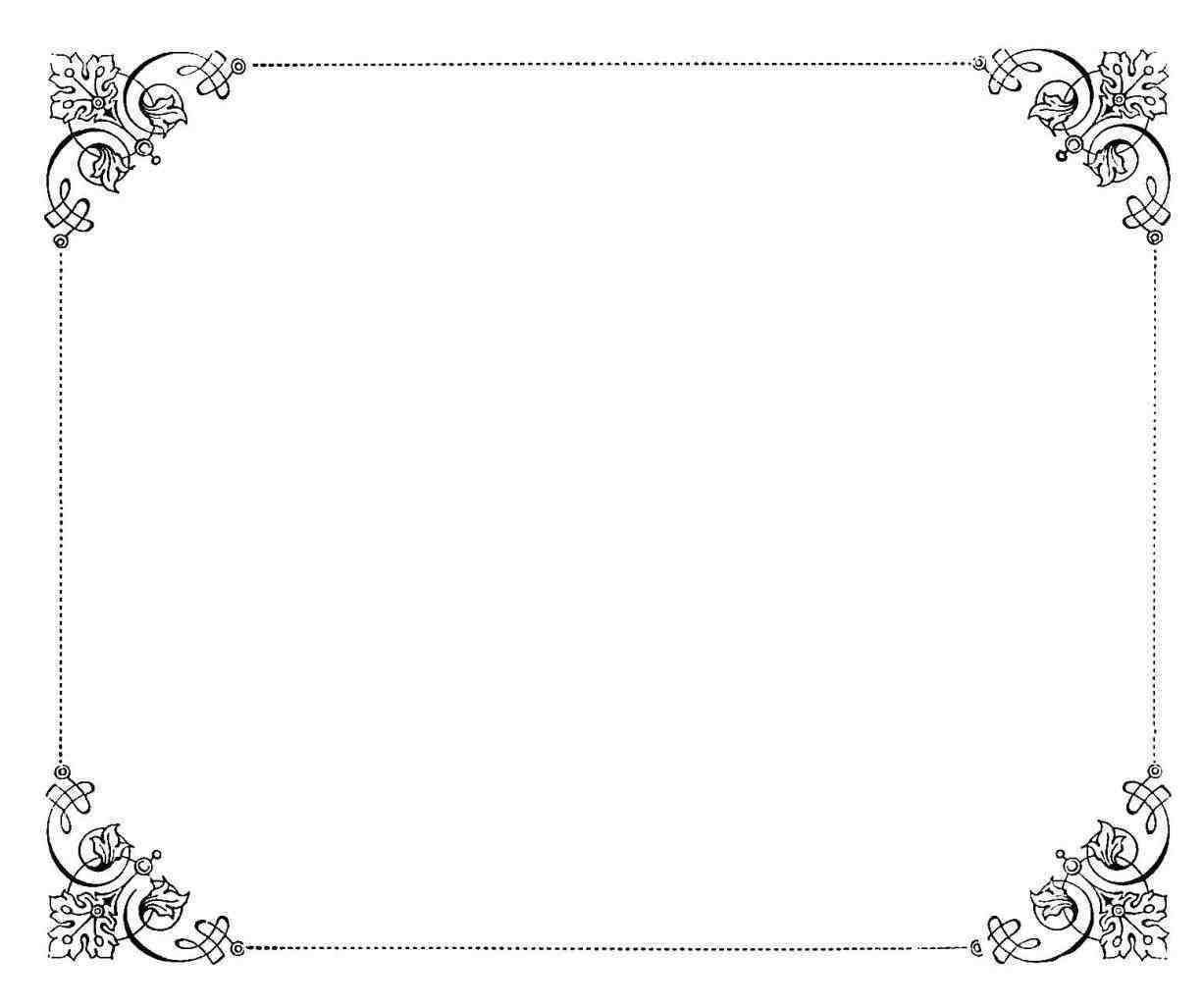 চলো আজকের ক্লাশের শুরুতেই মন ভালো রাখার জন্য  আমরা  একটি ভিডিও দেখি
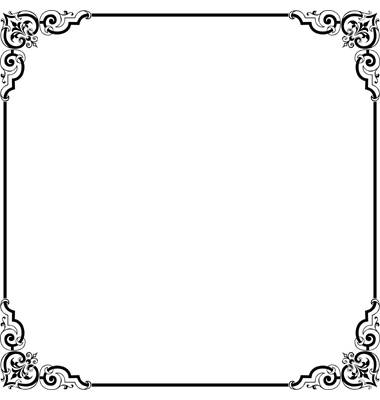 শিখনফল
এ পাঠ শেষে শিক্ষার্থীরা-
ফাংশন কী তা বলতে পারবে।
ফাংশনের ডোমেন ও রেঞ্জ ব্যাখ্যা করতে পারবে।
ফাংশনকে তালিকা পদ্ধতিতে প্রকাশ করতে পারবে।
 তালিকা পদ্ধতিতে প্রকাশ করে ফাংশনের ডোমেন ও রেঞ্জ নির্ণয় করতে পারবে।
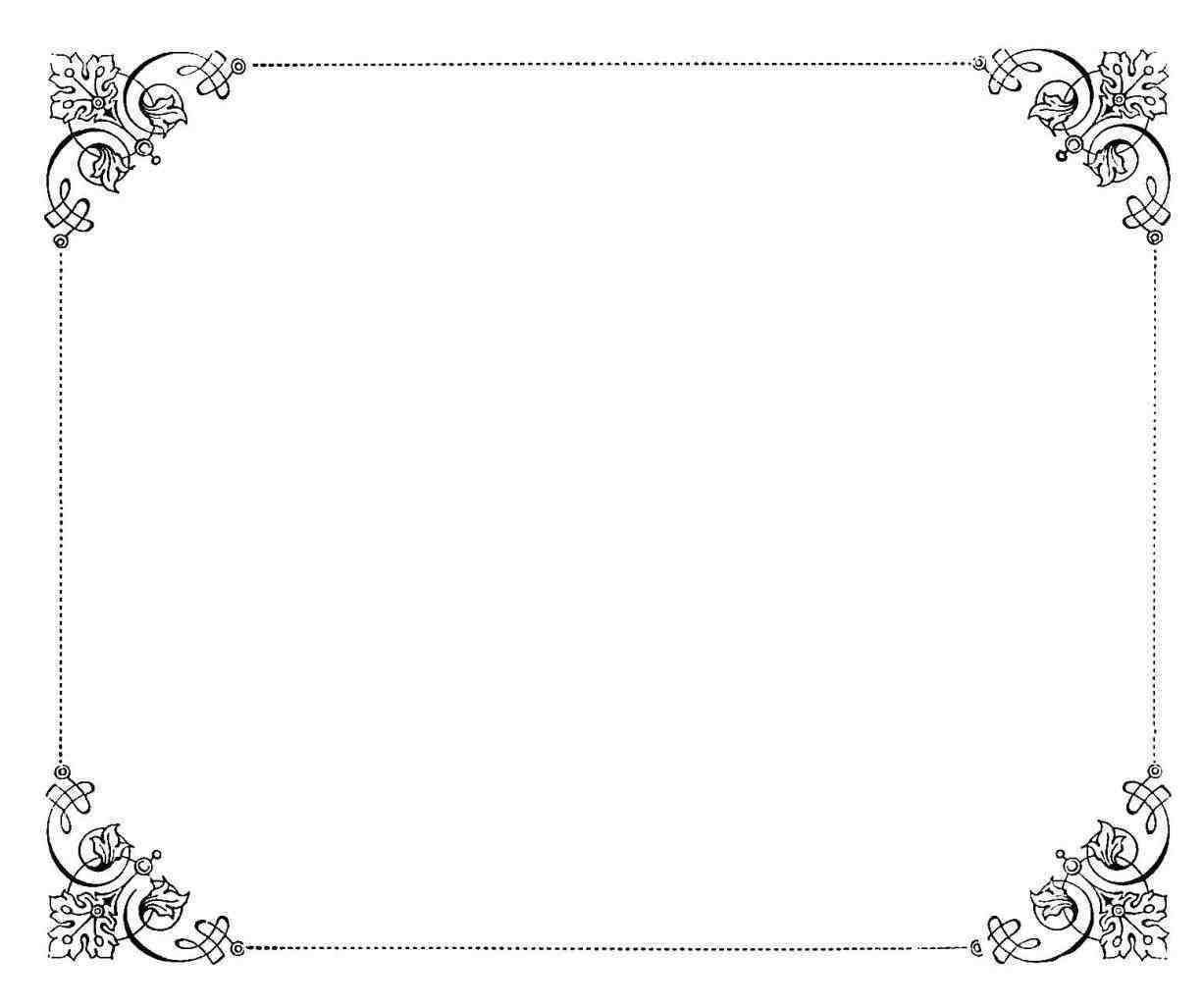 ফাংশন কী?
গজল 

ভাষন  

অভিনয় 

কৌতুক
রহিম 

নাদিয়া

মুনিরা  

সালাম
A
B
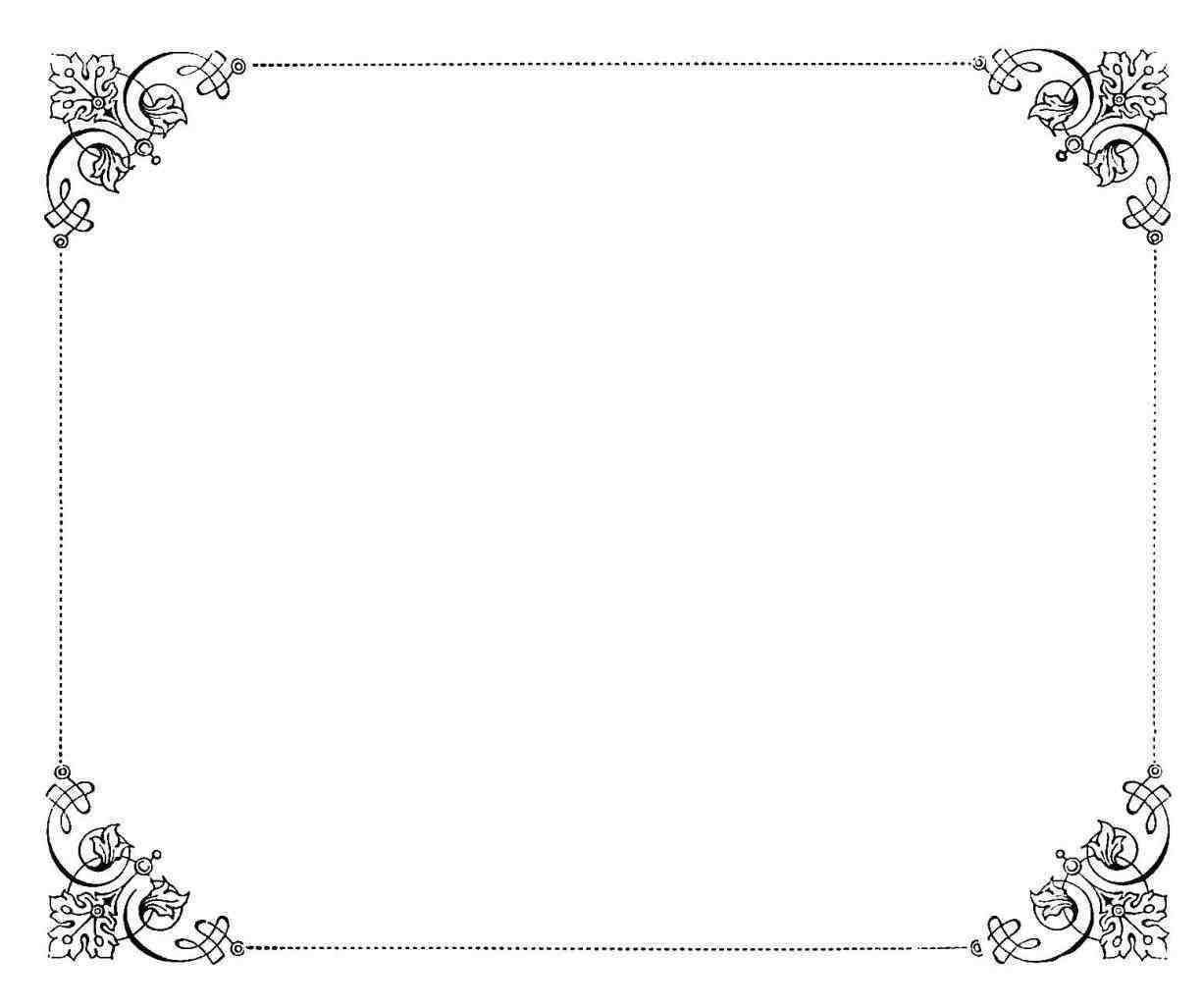 কখন ফাংশন হবে না?
তাহলে বল-তো ফাংশন কাকে বলে?
গজল 

ভাষণ  

অভিনয় 

কৌতুক
রহিম 

নাদিয়া

মুনিরা  

সালাম
P
Q
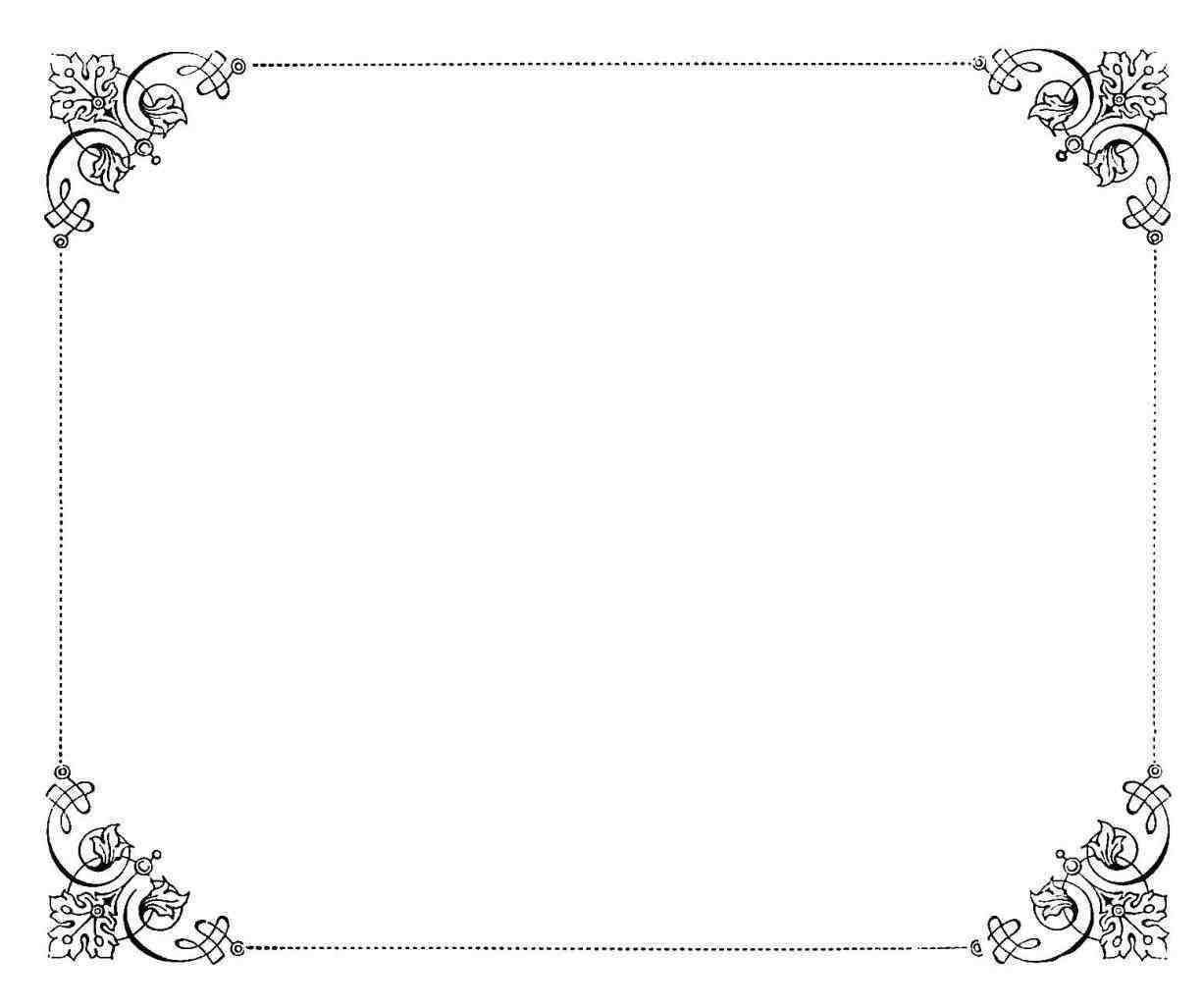 জোড়ায় কাজ
নিচের কোনটি ফাংশন এবং কোনটি ফাংশন  নয় তা কারনসহ লেখ ?
1

2

3
1

2

3
(a)
(b)
1

2

3
2

4

5
(c)
(d)
1

2

3
8

2

6
1

2

3
1
37
8
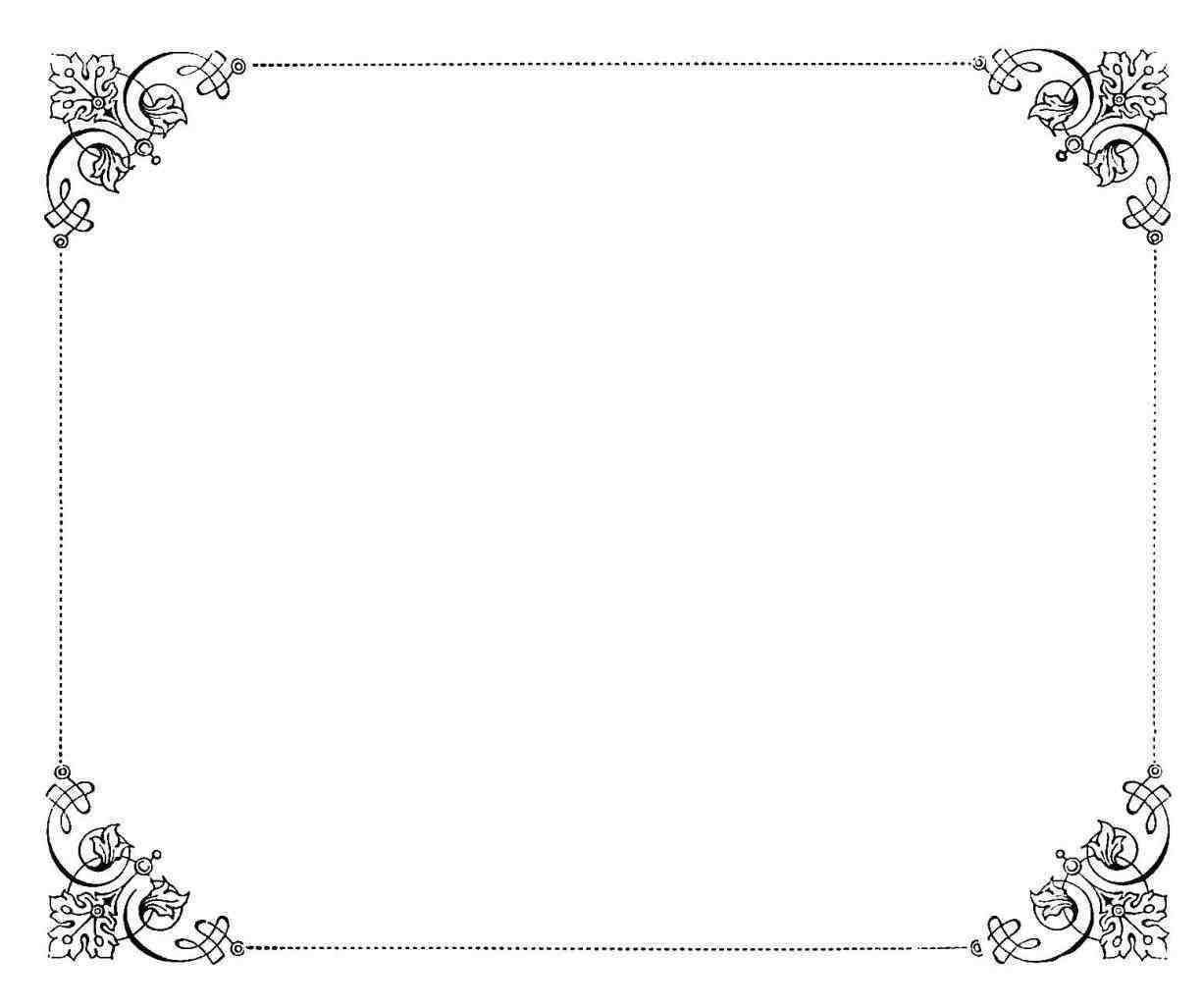 একক কাজ
y=2x-1 সমীকরণে x-এর বিভিন্ন মানের জন্য y –এর সংশ্লিষ্ট মান নির্ণয় করঃ
x-এর বিভিন্ন মানের সাথে সংশ্লিষ্ট y –এর মানটি একটি ছকে লিপিবদ্ধ করঃ
লক্ষ্য কর x-এর প্রতিটি মানের জন্য y –এর ভিন্ন ভিন্ন মান পাওয়া যাচ্ছে কিনা
তাহলে বলতো  y –কে আমরা x-এর ফাংশন বলতে পারি কিনা
দুইটি চলক x ও y –এর ক্ষেত্রে  ফাংশনের সংজ্ঞা আমরা কীভাবে দিতে পারি?
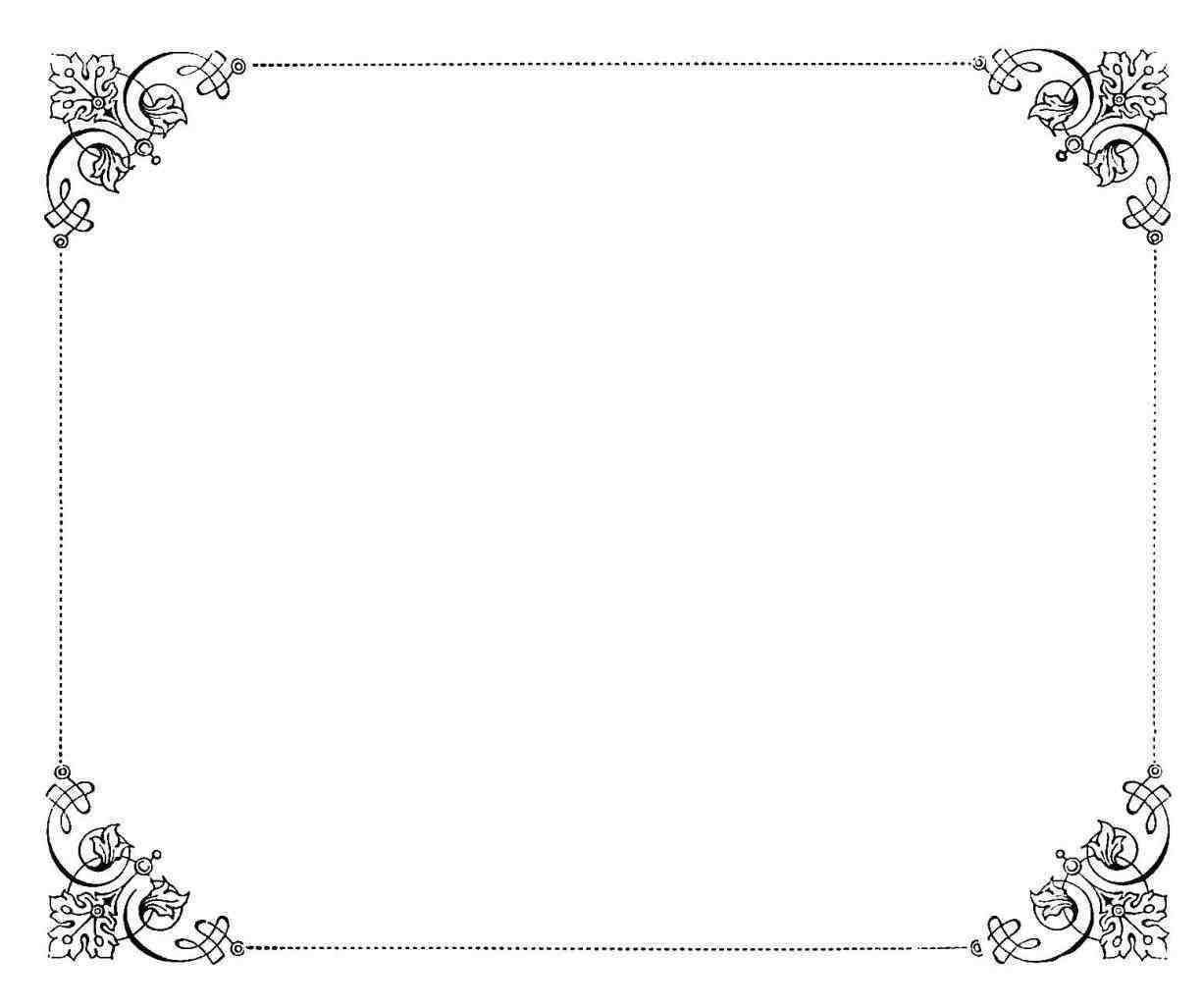 ফাংশনের ডোমেন ও রেঞ্জ
S={(1,5),(2,10),(3,15),4,20)} ফাংশনের ডোমেন ও রেঞ্জ নির্ণয়ঃ
উপরের ফাংশনের ক্ষেত্রে  ডোম S={1,2,3,4} 
    এবং     রেঞ্জ S={5,10,15,20}
ফাংশনের ডোমেন ও রেঞ্জ কীভাবে নির্ণয় করা হলো?
তাহলে বলতো  ফাংশনের ডোমেন ও রেঞ্জ কাকে বলে।
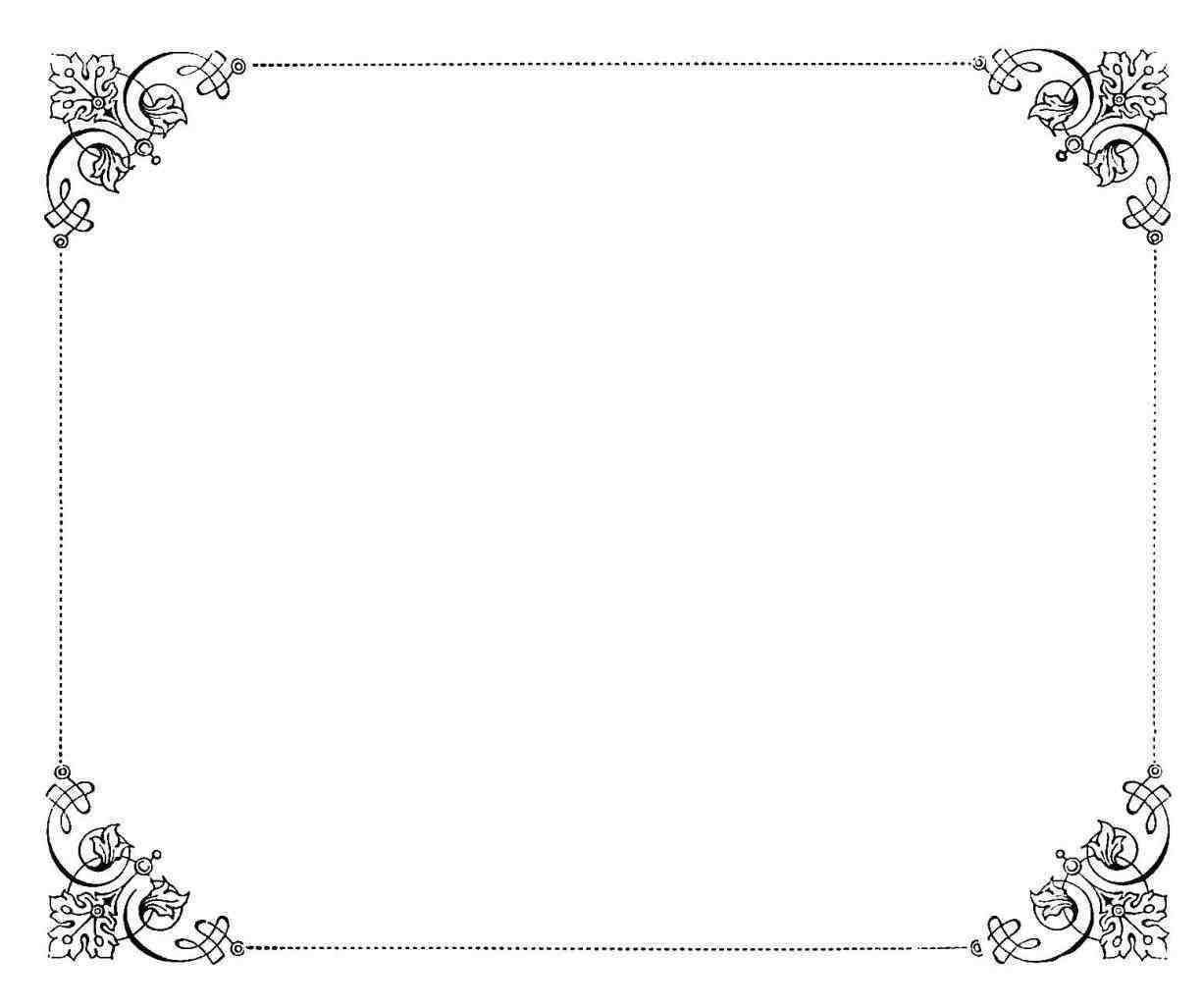 ফাংশনের ডোমেন ও রেঞ্জ
ফাংশনকে এভাবে প্রকাশ করার পদ্ধতিকে তালিকা পদ্ধতি বলা হয়।
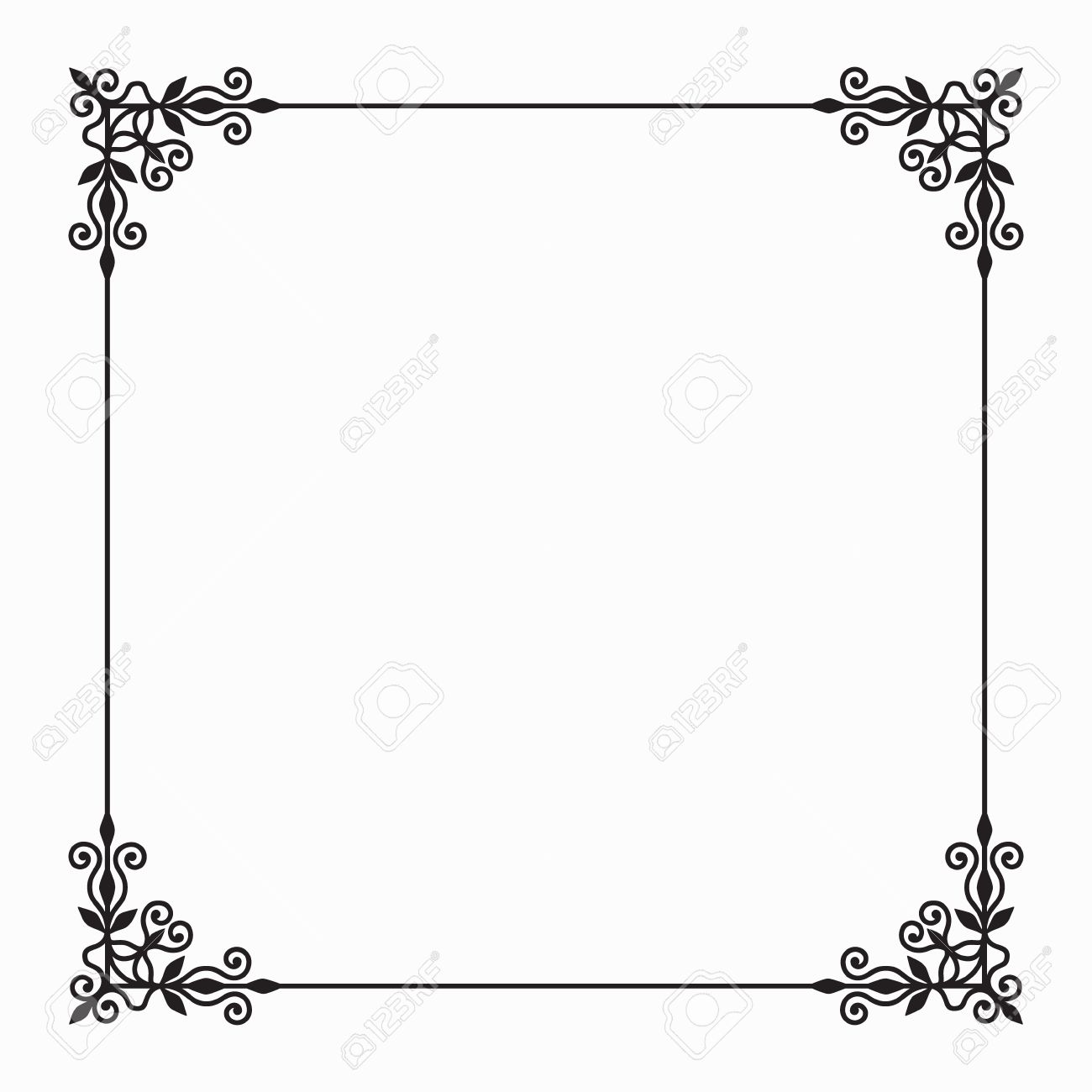 দলীয় কাজ
[Speaker Notes: শিক্ষক Jigsaw Method এর মাধ্যমে ফিডব্যাক গ্রহণ করবেন।]
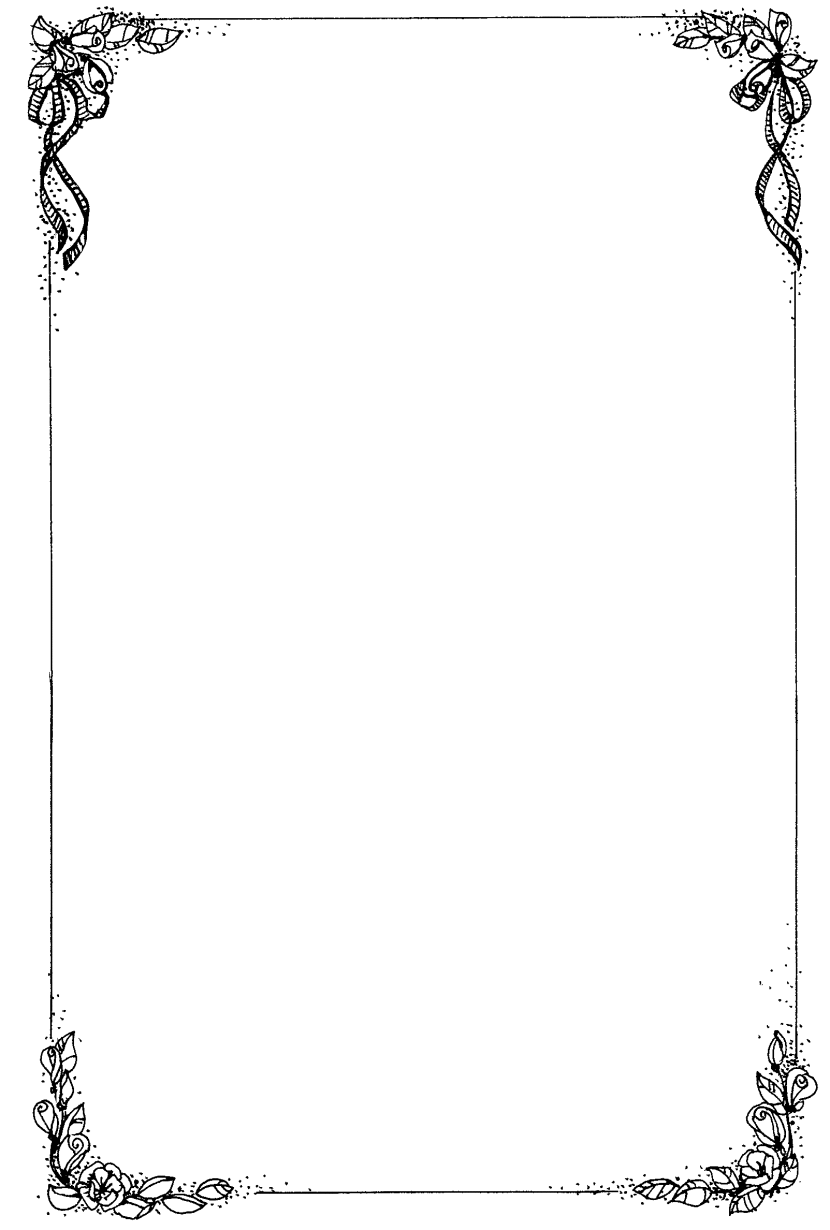 উত্তর বলি
ফাংশন কী?
S={(-1,2), (0,1),(1,0),(2,-1)} অন্বয়টি কি ফাংশন?
 S={(1,-1),(1,1),(0,0)} অন্বয়টি কি ফাংশন?
ফাংশনের ডোমেন কাকে বলে?
S={(1,4),(3,5)} –এর ডোমেন কত? 
ফাংশনের রেঞ্জ কাকে বলে?
S={(1,4),(3,5)} –এর রেঞ্জ কত?
x- এর ফাংশন y-কে কী দ্বারা প্রকাশ করা হয়?
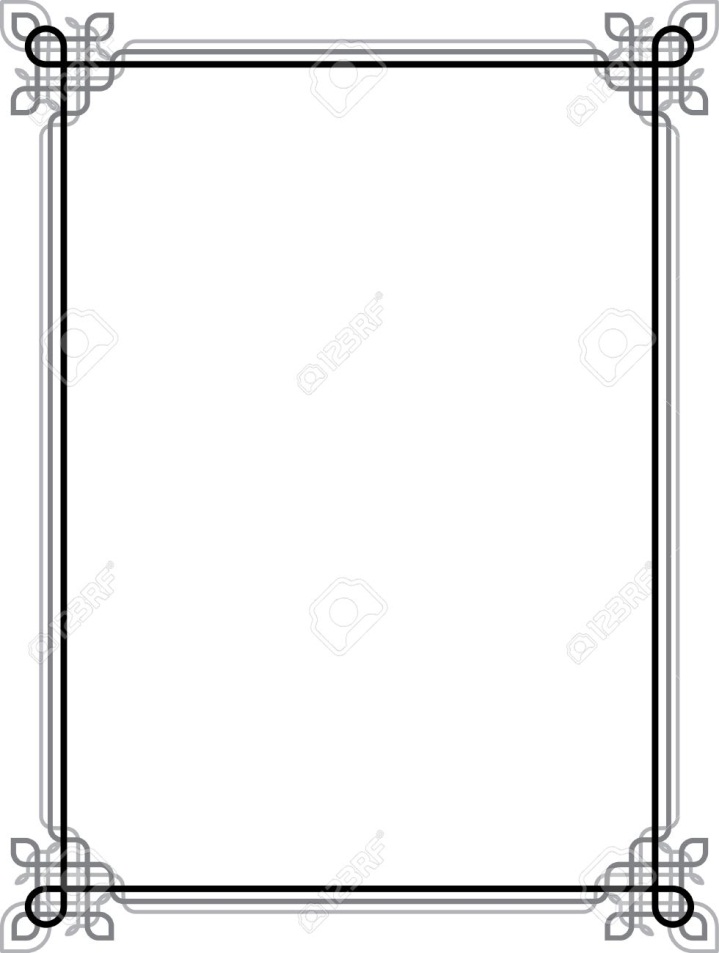 বাড়ির কাজ
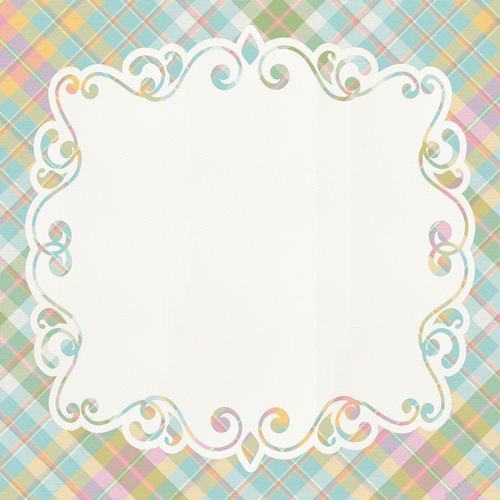 আজকের পাঠটি মনোযোগ সহকারে গ্রহণ করার জন্য 
সবাইকে অসংখ্য ধন্যবাদ